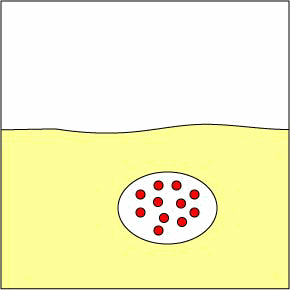 Cellular Transport Notes
Ch. 7.3
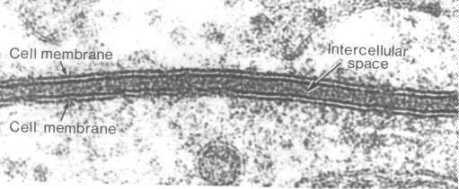 About Cell Membranes
All cells have a cell membrane
Functions:  
Controls what enters and exits the cell to maintain an internal balance called homeostasis
Provides protection and support for the cell
TEM picture of a real cell membrane.
About Cell Membranes (continued)
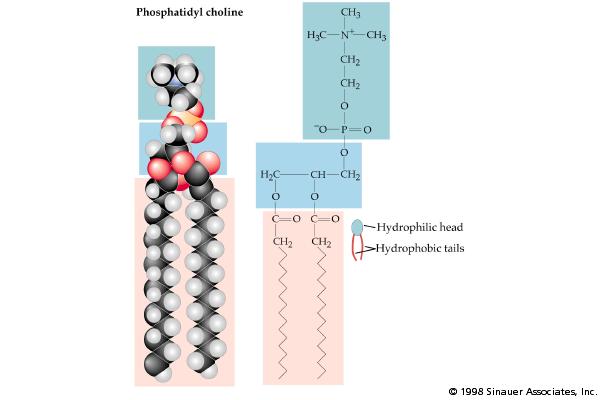 Structure of cell membrane
Lipid Bilayer -2 layers of phospholipids
Phosphate head is polar (water loving)
Fatty acid tails non-polar (water fearing)
Proteins embedded in membrane
Phospholipid
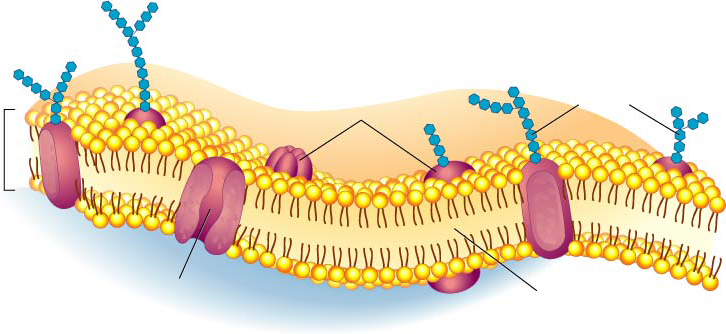 Lipid Bilayer
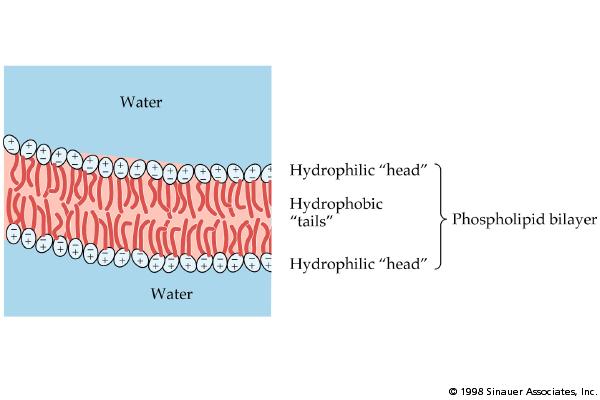 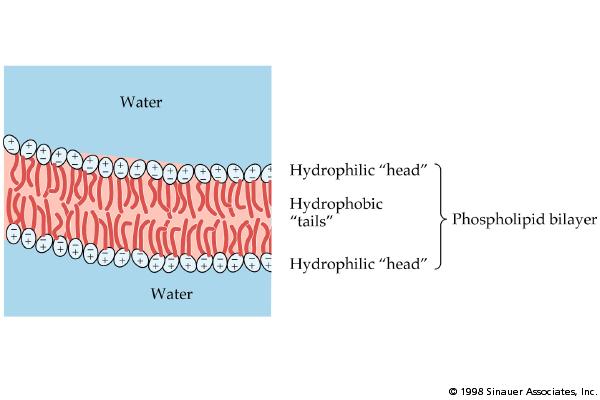 Fluid Mosaic Model of the cell membrane
Polar heads love water & dissolve.
Membrane movement animation
Non-polar tails hide from water.
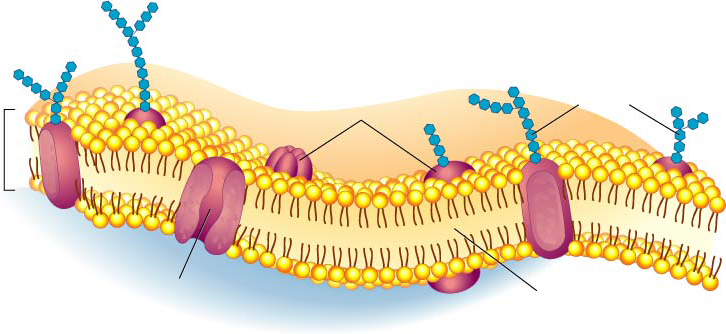 Carbohydrate cell markers
Proteins
About Cell Membranes (continued)
4. Cell membranes have pores (holes) in it
Selectively permeable:  Allows some molecules in and keeps other molecules out
The structure helps it be selective!
Pores
Structure of the Cell Membrane
Outside of cell
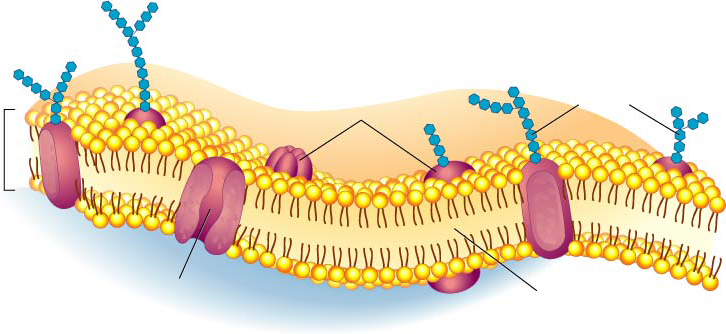 Carbohydrate
chains
Proteins
Lipid
 Bilayer
Transport 
Protein
Phospholipids
Inside of cell
 (cytoplasm)
Animations 
	of membrane structure
Go to Section:
Types of Cellular Transport
Animations of Active Transport & Passive Transport
Weeee!!!
high
low
This is gonna be hard work!!
high
low
Passive Transport 
	cell doesn’t use energy
Diffusion
Facilitated Diffusion
Osmosis

Active Transport
	cell does use energy
Protein Pumps
Endocytosis
Exocytosis
Passive Transport
cell uses no energy 
molecules move randomly
Molecules spread out from an area of high concentration to an area of low concentration. 
(HighLow)
Three types:
3 Types of Passive Transport
Diffusion 
Facilitative Diffusion – diffusion with the help of transport proteins 
Osmosis – diffusion of water
Simple Diffusion Animation
Passive Transport: 1. Diffusion
Diffusion: random movement of particles from an area of high concentration to an area of low concentration. 
(High to Low)
Diffusion continues until all molecules are evenly spaced (equilibrium is reached)-Note: molecules will still move around but stay spread out.
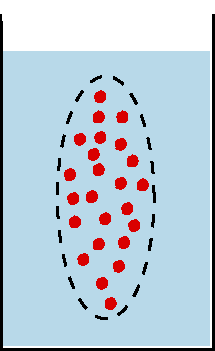 http://bio.winona.edu/berg/Free.htm
Passive Transport: 2. Facilitated Diffusion
A
B
2. Facilitated diffusion: diffusion of specific particles through transport proteins found in the membrane 
Transport Proteins are specific – they “select” only certain molecules  to cross the membrane
Transports larger or charged molecules
Facilitated diffusion (Channel Protein)
Diffusion (Lipid Bilayer)
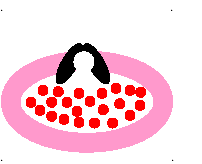 Carrier Protein
http://bio.winona.edu/berg/Free.htm
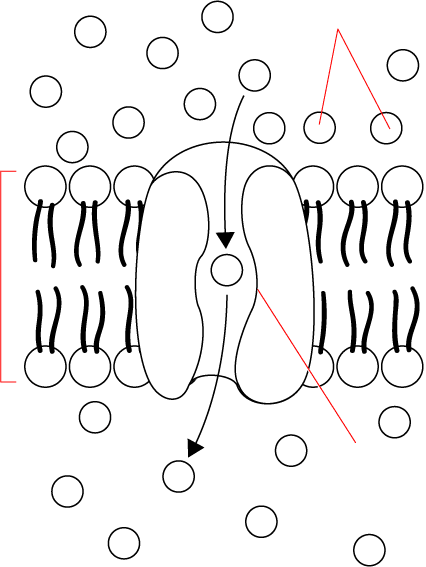 Passive Transport:  2. Facilitated Diffusion
Glucose
molecules
Cellular Transport From a-
High
High Concentration
Channel Proteins animations
Cell  Membrane
Protein
channel
Low Concentration
Low
Transport Protein
Through a 
Go to Section:
Passive Transport: 3. Osmosis
Osmosis animation
3.Osmosis:  diffusion of water through a selectively permeable membrane
Water moves from high to low concentrations
Water moves freely through pores.
Solute (green) to large to move across.
Active Transport
cell uses energy 
actively moves molecules to where they are needed
Movement  from an area of low concentration to an area of high concentration 
(Low  High)
Three Types:
Types of Active Transport
Sodium Potassium Pumps (Active Transport using proteins)
1. Protein Pumps -transport proteins that require energy to do work
Example: Sodium / Potassium Pumps are important in nerve responses.
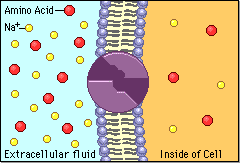 Protein changes shape to move molecules:  this requires energy!
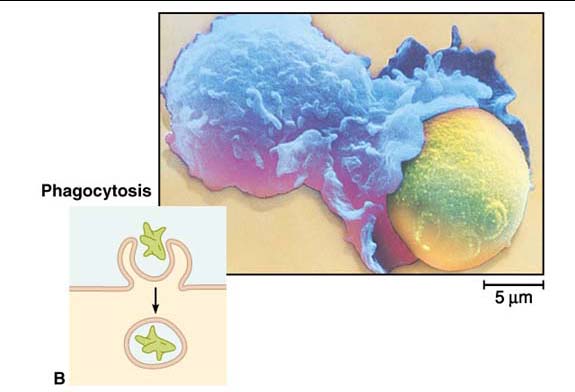 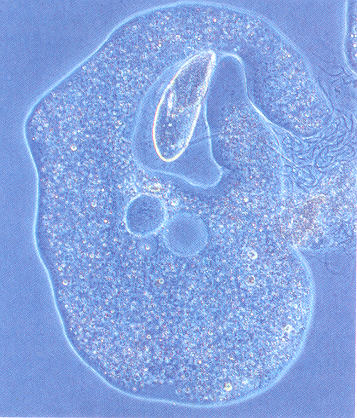 Types of Active Transport
2. Endocytosis:  taking bulky material into a cell 
Uses energy
Cell membrane in-folds around food particle
“cell eating”
forms food vacuole & digests food
This is how white blood cells eat bacteria!
Types of Active Transport
3. Exocytosis: Forces material out of cell in bulk
membrane surrounding the material fuses with cell membrane
Cell changes shape – requires energy
EX:  Hormones or wastes released from cell
Endocytosis & Exocytosis animations
Effects of Osmosis on Life
Osmosis- diffusion of water through a selectively permeable membrane


Water is so small and there is so much of it the cell can’t control it’s movement through the cell membrane.
Osmosis Animations for isotonic, hypertonic, and hypotonic solutions
Hypotonic Solution
Hypotonic:  The solution has a lower concentration of solutes and a higher concentration of water than inside the cell. (Low solute; High water)
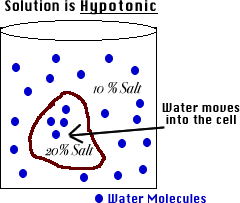 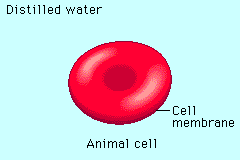 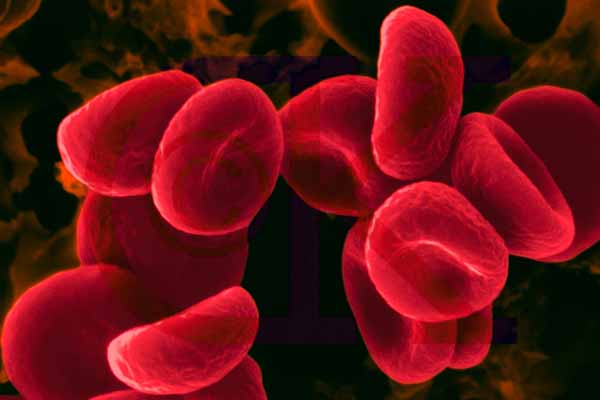 Result: Water moves from the solution to inside the cell): Cell Swells and bursts open (cytolysis)!
Osmosis Animations for isotonic, hypertonic, and hypotonic solutions
Hypertonic Solution
Hypertonic:  The solution has a higher concentration of solutes and a lower concentration of water than inside the cell. (High solute; Low water)
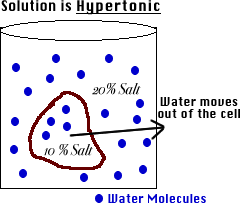 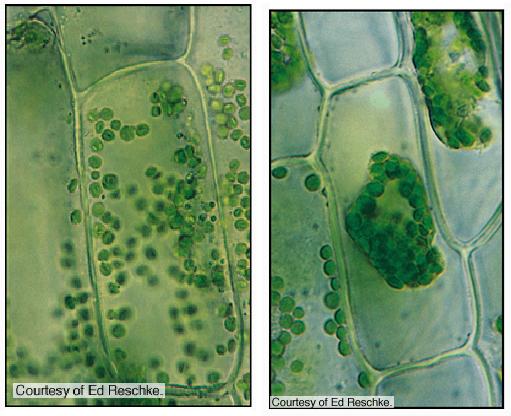 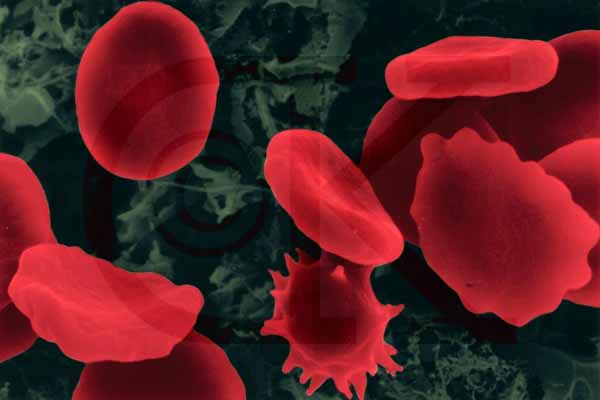 shrinks
Result: Water moves from inside the cell  into the solution:   Cell shrinks (Plasmolysis)!
Osmosis Animations for isotonic, hypertonic, and hypotonic solutions
Isotonic Solution
Isotonic:  The concentration of solutes in the solution is equal to the concentration of solutes inside the cell.
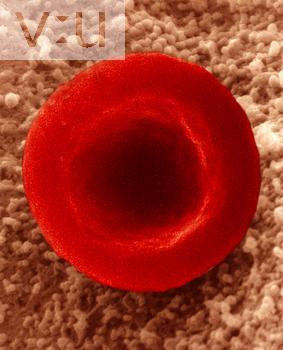 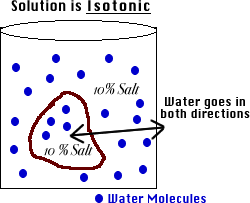 Result:  Water moves equally in both directions and the cell remains same size! (Dynamic Equilibrium)
What type of solution are these cells in?
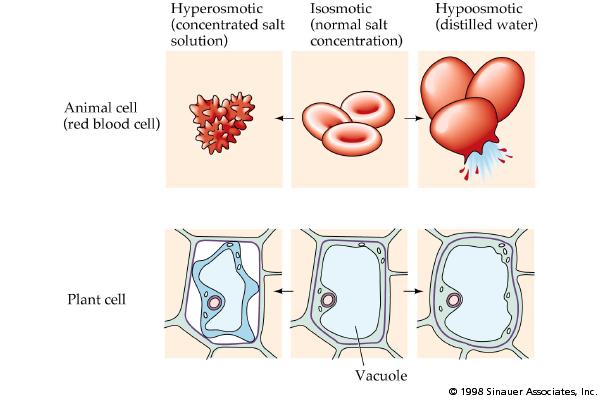 B
C
A
Hypertonic
Isotonic
Hypotonic
How Organisms Deal with Osmotic Pressure
Paramecium (protist) removing excess water video
Bacteria and plants have cell walls that prevent them from over-expanding. In plants the pressure exerted on the cell wall is called tugor pressure. 
A protist like paramecium has contractile vacuoles that collect water flowing in and pump it out to prevent them from over-expanding.
Salt water fish pump salt out of their specialized gills so they do not dehydrate.
Animal cells are bathed in blood. Kidneys keep the blood isotonic by remove excess salt and water.
This powerpoint was kindly donated to www.worldofteaching.com




http://www.worldofteaching.com is home to over a thousand powerpoints submitted by teachers. This is a completely free site and requires no registration. Please visit and I hope it will help in your teaching.